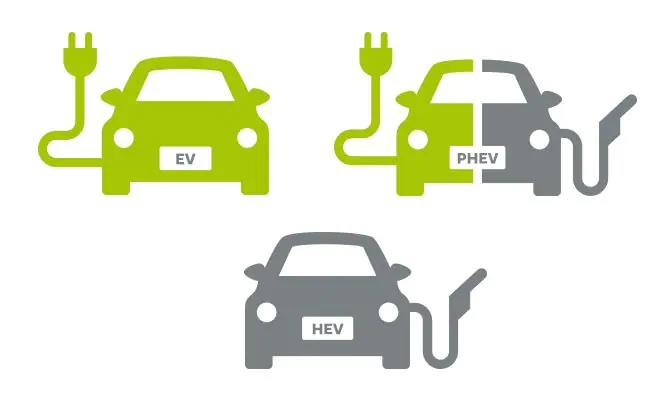 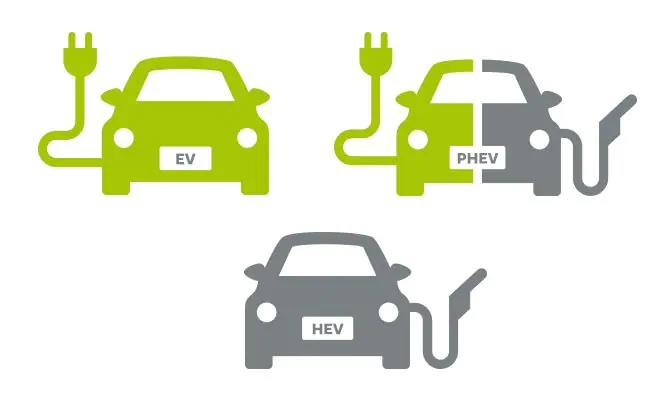 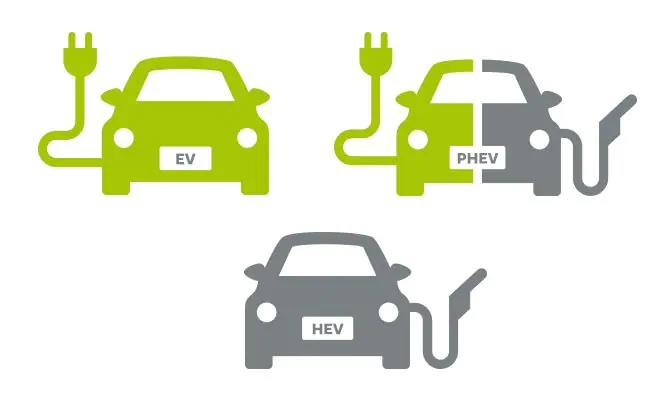 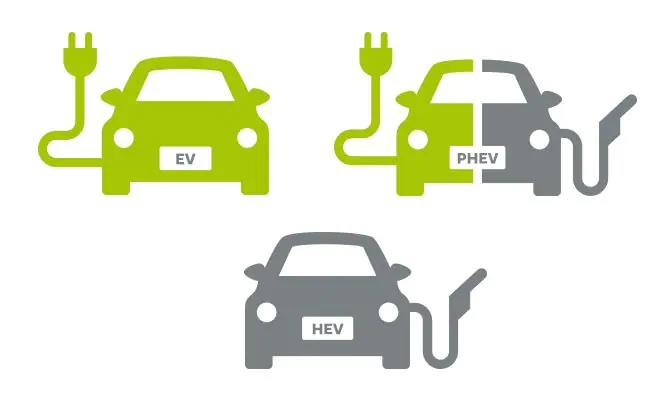 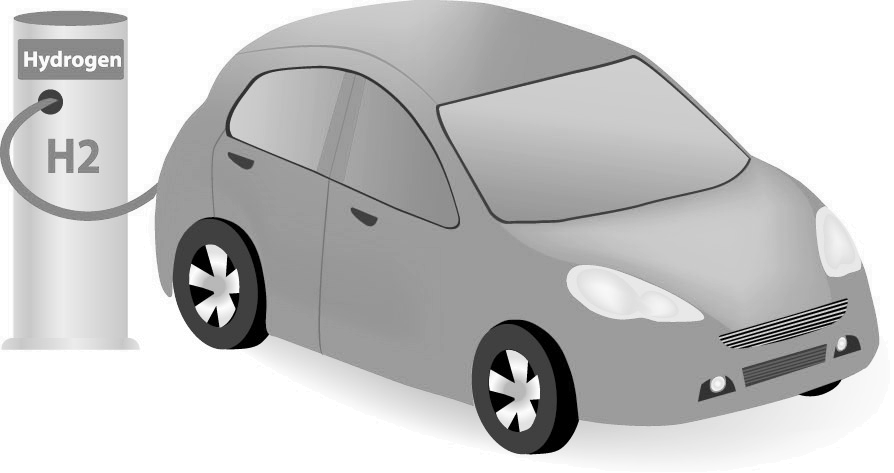 ICEV
Factors Associated with the Adoption of 
Alternative Fuel Vehicles in California 
June 1, 2022
Xiatian (Summer) Iogansen | Ph.D. student | xtwu@ucdavis.edu
Kailai Wang, Ph.D., David Bunch, Ph.D., Giovanni Circella, Ph.D., Grant Matson
3 Revolutions Future Mobility Program, University of California, Davis
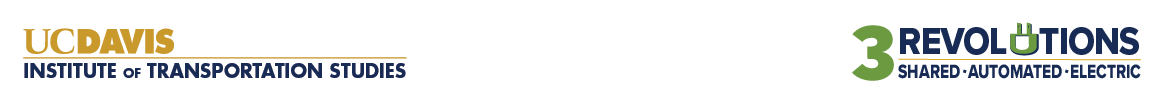 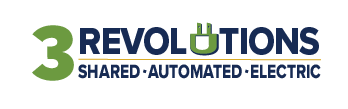 Current Market of Alternative Fuel Vehicles (AFVs) in CA
CA State Regulations: Zero-Emission Vehicle (ZEV) Program
Goals of promoting ZEVs (PHEV+BEV+FCEV) in the state
1.5 million ZEVs by 2025, 5 million by 2030
0.25 million EV charging stations by 2025
Source: https://tableau.cnra.ca.gov/t/CNRA_CEC/views/DMVDataPortal_15986380698710/STOCK_Dashboard?:showAppBanner=false&:display_count=n&:showVizHome=n&:origin=viz_share_link&:isGuestRedirectFromVizportal=y&:embed=y
2
Research question
What factors impact individuals’ current vehicle fuel type choice and interest in purchasing or leasing AFVs in the future?
3
Dataset
2018 CA Panel Survey administered by UCD-ITS-3RFM research team
A mixed sampling method  
paper survey, online opinion panel, recontact for longitudinal sample
Weighted sample (N=3,767)
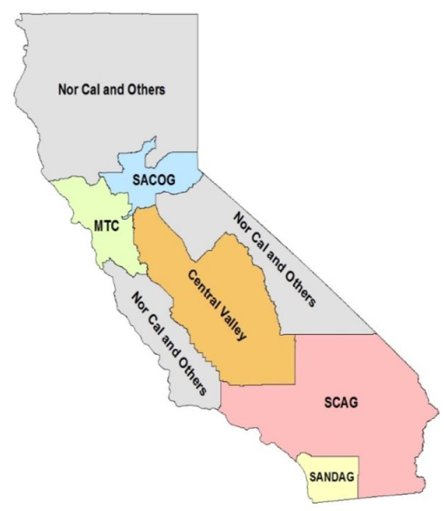 Survey Questions
What type of fuel does your most frequently used vehicle run on?
Would you ever be interested in buying/leasing a vehicle that runs on any of alternative fuels?
4
https://escholarship.org/uc/item/35x894mg
Research framework
Jointly model current choice and interest in the future.
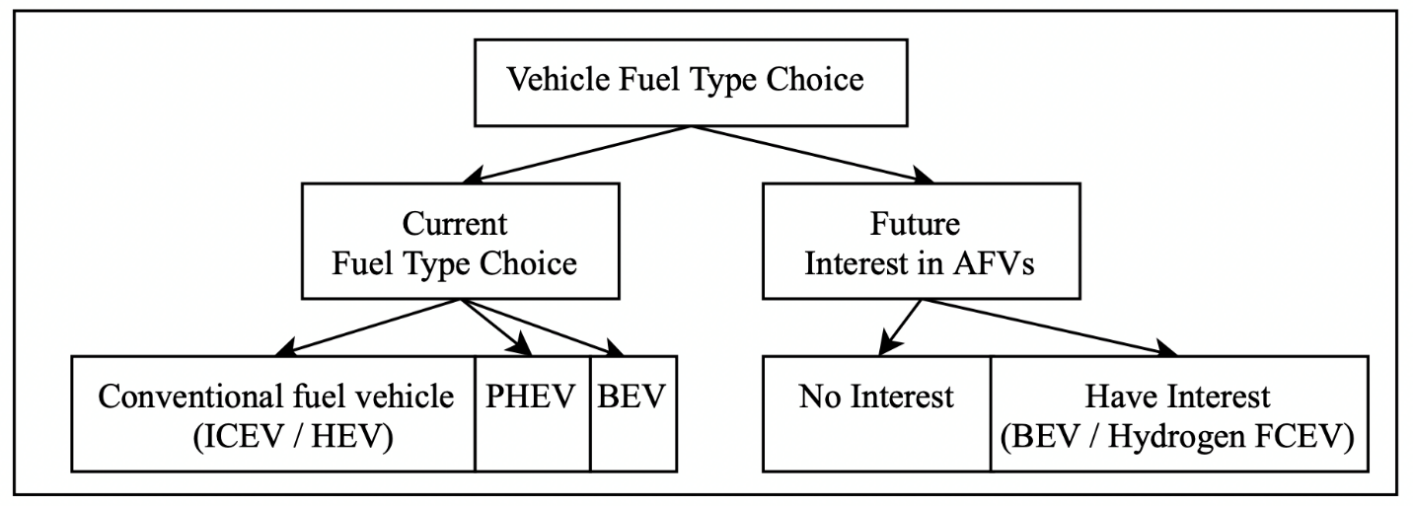 5
Current choice & interest in the future
2% of respondents chose PHEVs/BEVs as the most frequently used vehicle currently. 40% of respondents indicate interest in buying/leasing AFVs in the future.
(N=3,251)
6
[Speaker Notes: Even though we have a small sample size of ZEV user in our sample, it is still a slightly over-estimate of the actual share by the end of the year 2018, which is around 1.5%.]
Hypotheses
Research Question
What factors impact individuals’ current vehicle fuel type choice and interest in purchasing or leasing AFVs in the future? 
Hypotheses:
Socio-demographic characteristics (e.g., age, gender, education, etc.)
Attitudes towards environment, new technology, car use and residential location preferences 
Neighborhood effects 
Neighborhood type and housing characteristics
Past exposure to EVs in residential location and worksite 
Density & Accessibility of EV Supply Equipment (EVSE)
7
Past exposure to EVs at residential location and worksite
At the residential location
Measured by the stock of PHEVs and BEVs within a 1-mile radius of each block group centroid where respondents resided (based on vehicle registration data from DMV)
At worksite
Measured by the expected number of PHEVs and BEVs a regular commuter from each block group is exposed to at the worksite (based on LEHD Origin-Destination Employment Statistics database)

(Chakraborty, Bunch, Brownstone, Xu, & Tal, 2022)
8
EVSE density & accessibility at residential location
Count and density of EVSE in blockgroup level 
Euclidean distance (mile) from home to the nearest EVSE
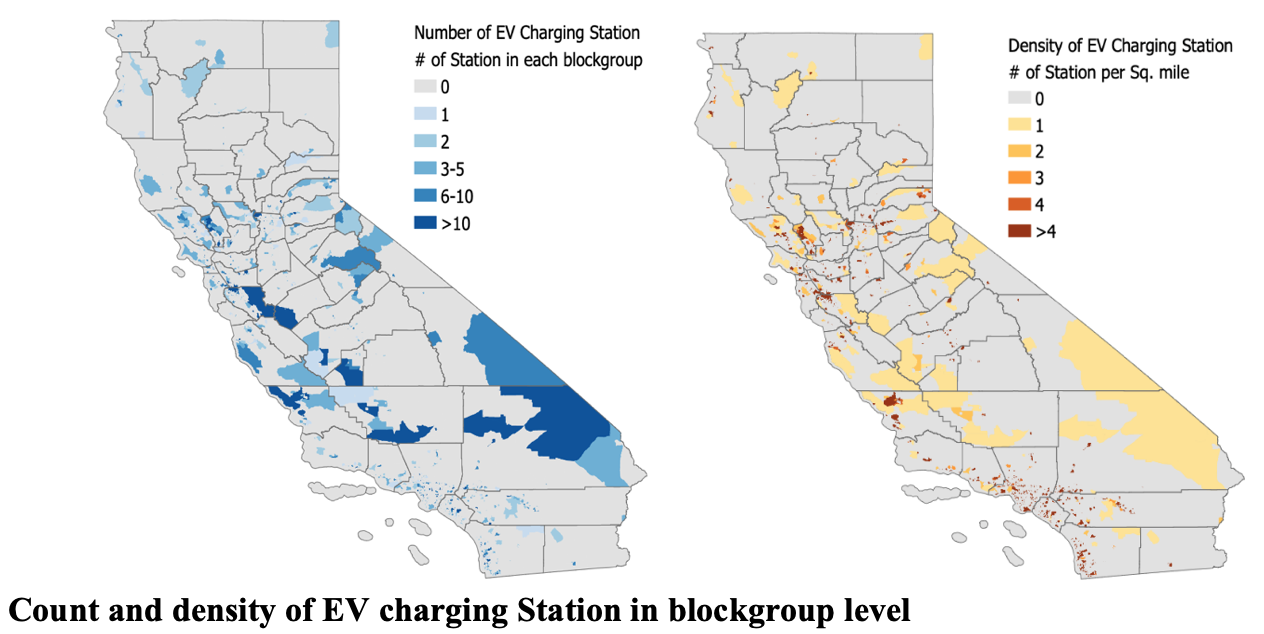 9
Modeling Framework with ICLV Models
Integrated choice and latent variable (ICLV) model for current vehicle fuel type choice and interest in purchasing or leasing AFVs in the future.
10
Integrated choice and latent variable (ICLV) model
Eq. (2)
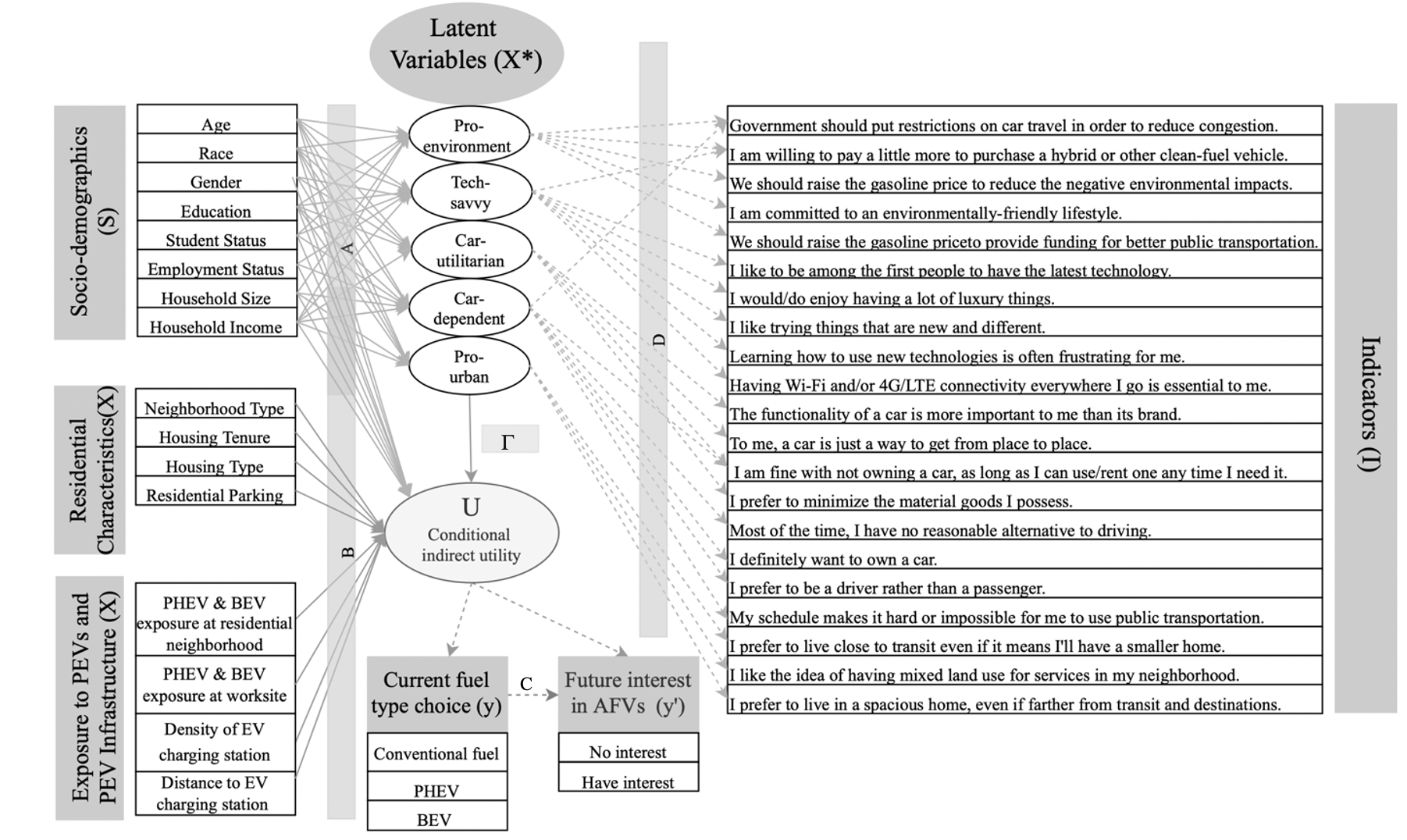 Eq. (1)
Eq. (3)
Eq. (4)
11
What are the underlying latent attitudes?
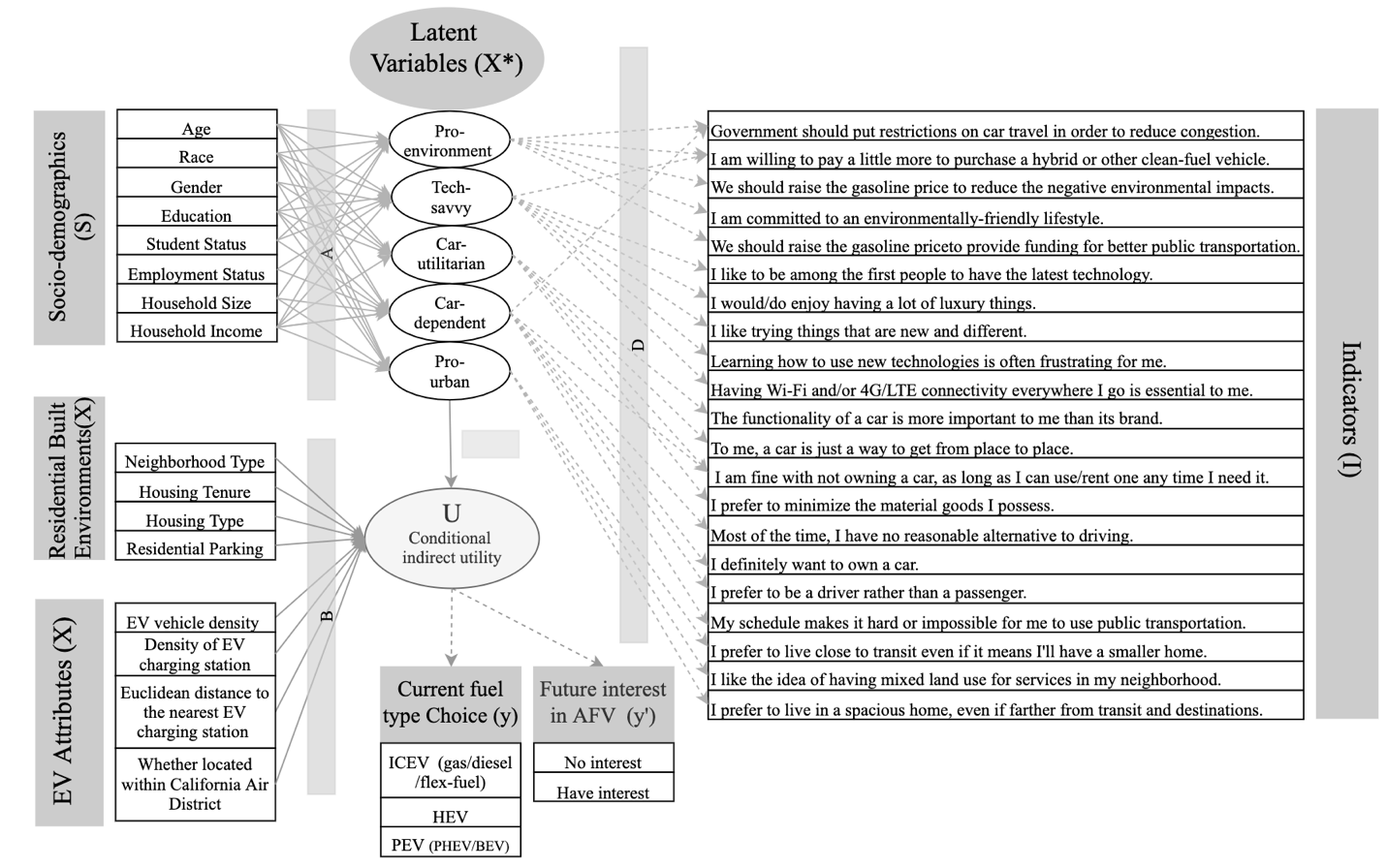 Individuals’ attitude towards all types of governmental environmental regulations as well as personal environmentally friendly lifestyle.
Individuals' familiarity/proficiency with new technologies and their curiosity/openness to new experience.
Individuals' value on the pragmatic aspects of a vehicle, such as taking more seriously on its functionality instead of its brand.
Individuals' dependence on and attachment to their vehicle on daily life.
Individuals' preference on living in areas with more mixed land use, better neighborhood services and public transportation.
12
Who are more likely to have certain attitudes?
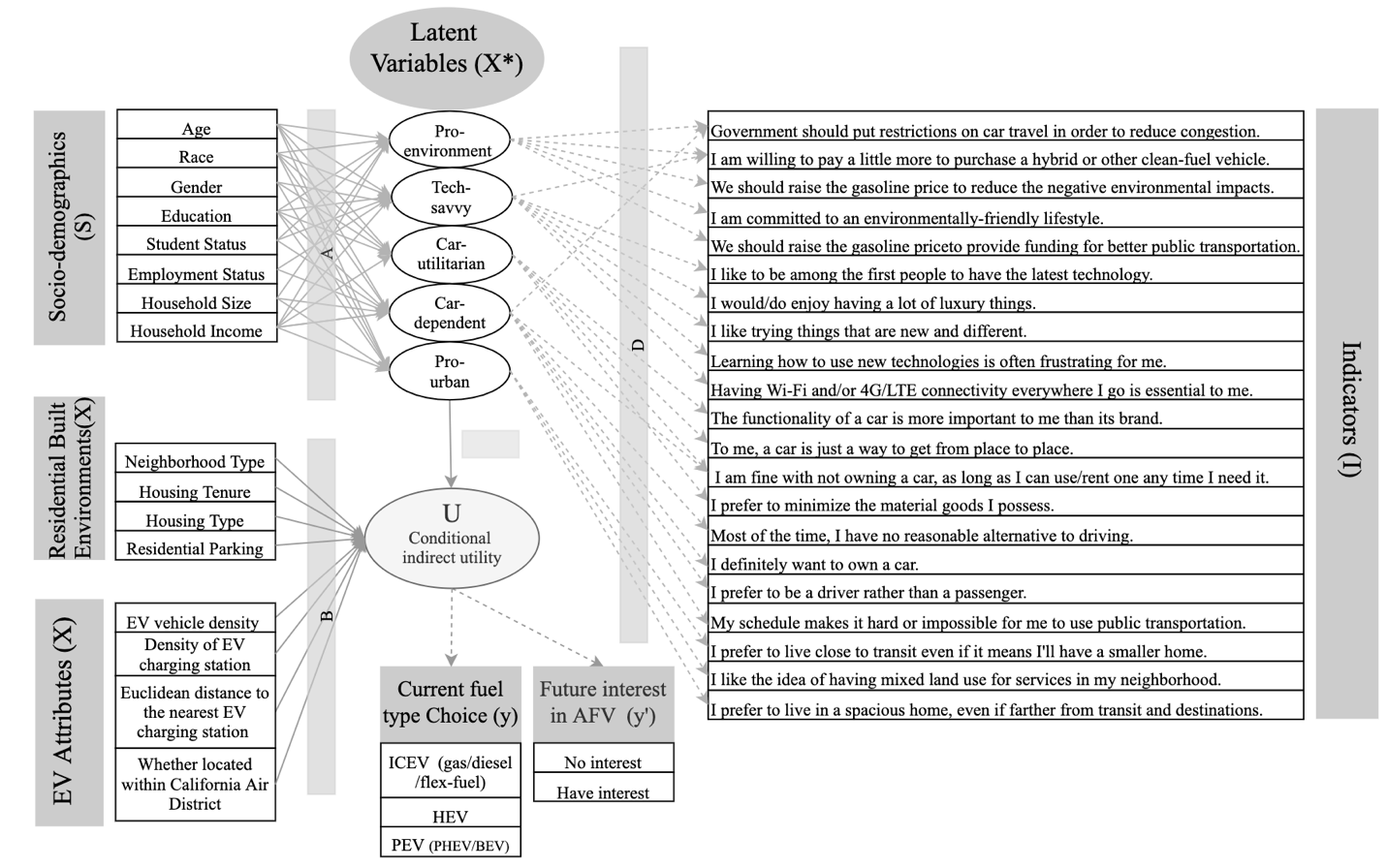 Individuals who are younger, with higher education, higher income, under student status and with small household size.
Individuals who are younger, with higher education, higher income, employed and with larger household size.
Individuals who are older, not male, with higher education, with lower income
Individuals who are older, not student, with lower education, with higher income and with large household size.
Individuals who are students, employees, individual with higher education, with lower income, with smaller household size.
13
[Speaker Notes: Impacts of the COVID-19 on lifestyles
Current travel patterns
Vehicle ownership 
Personal attitudes and preferences]
How factors impact current choice and interest in the future?
Direction of association:
+ : positive 
-  :  negative

Level of significance
(p-value):
    : > 0.05
+ : 0.01-0.05
++ : 0.001- 0.01
+++ :  < 0.001
14
[Speaker Notes: The results suggest that individuals who are more pro-environment and tech-savvy are more likely to be currently using a PHEV or BEV, and that these attitudes will continue to play a role in developing an interest in purchasing an AFV in the future. 
In particular, those exhibiting an attitude of car-utilitarianism had a higher likelihood of expressing an intent to purchase. This attitude is characterized by viewing cars primarily in terms of their practicality for delivering mobility, where functionality is more important than brand. This suggests that AFVs in California may have reached a stage where they are no longer viewed as “exotic” or “risky” technologies, but realistic, practical, and perhaps an inevitable part of California’s future. 
Those who are more pro-suburban are more likely to have BEV currently.]
How factors impact current choice and interest in the future?
Direction of association:
+ : positive 
-  :  negative

Level of significance
(p-value):
    : > 0.05
+ : 0.01-0.05
++ : 0.001- 0.01
+++ :  < 0.001
15
How factors impact current choice and interest in the future?
Direction of association:
+ : positive 
-  :  negative

Level of significance
(p-value):
    : > 0.05
+ : 0.01-0.05
++ : 0.001- 0.01
+++ :  < 0.001
16
How factors impact current choice and interest in the future?
Direction of association:
+ : positive 
-  :  negative

Level of significance
(p-value):
    : > 0.05
+ : 0.01-0.05
++ : 0.001- 0.01
+++ :  < 0.001
17
Conclusions & policy implications
Individuals who are more pro-environment and tech-savvy are more likely to be currently using a PHEV or BEV, and these attitudes will continue to play a role in developing an interest in purchasing an AFV in the future.
AFVs are perceived as high-priced alternatives. Finding ways to lower the (perceived) purchase price of AFVs continues to be important. 
There is need for dedicated, private space for home charger installation, or increased access to public chargers as a complement.  
Exposure to BEVs at both residential and worksite locations increases the chances of a respondent being a current BEV user.
Increase awareness and user experience (e.g., test driving) promotes interests. 
We project that 41.4% of the population (adults) may show interest in AFVs in the future, which can be viewed as a proxy for estimated maximum market penetration, with current high-income PEV users leading the way.
18
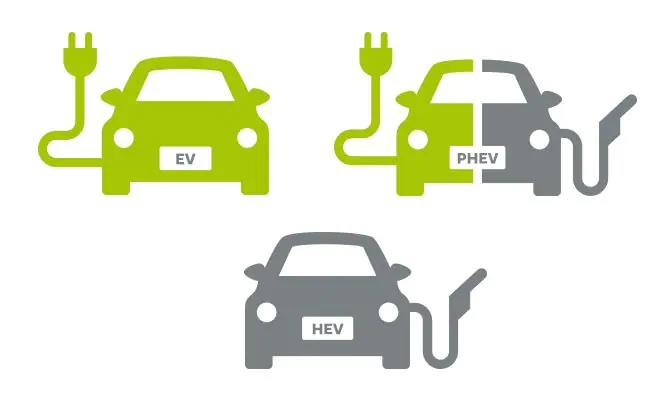 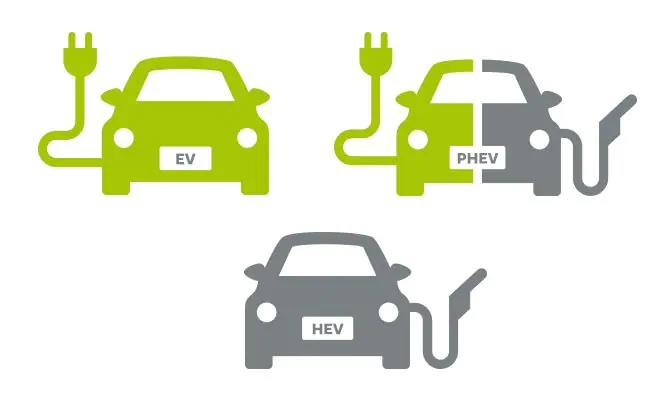 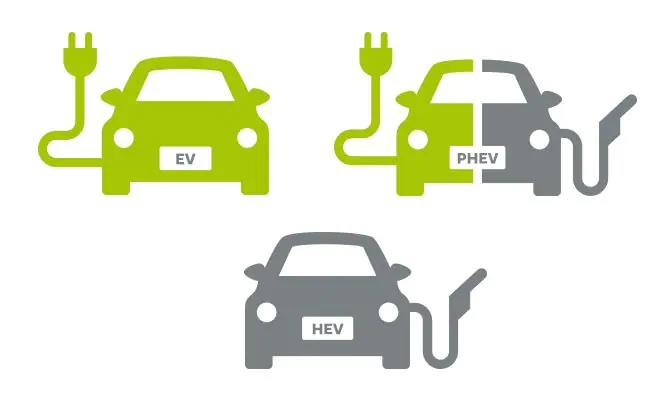 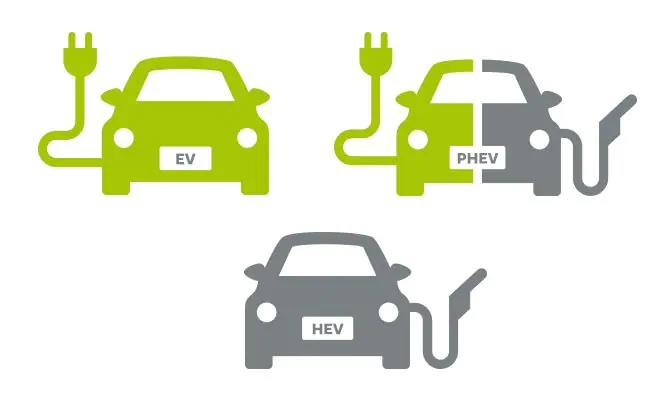 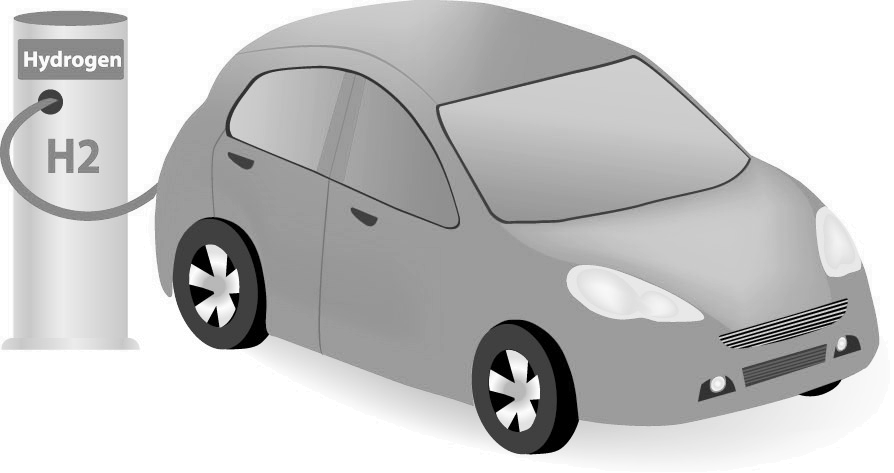 ICEV
Any questions? Please contact:
Xiatian Iogansen
Institute of Transportation Studies, University of California, Davis
xtwu@ucdavis.edu
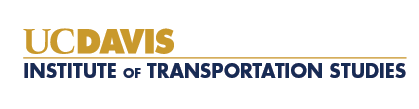 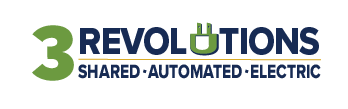